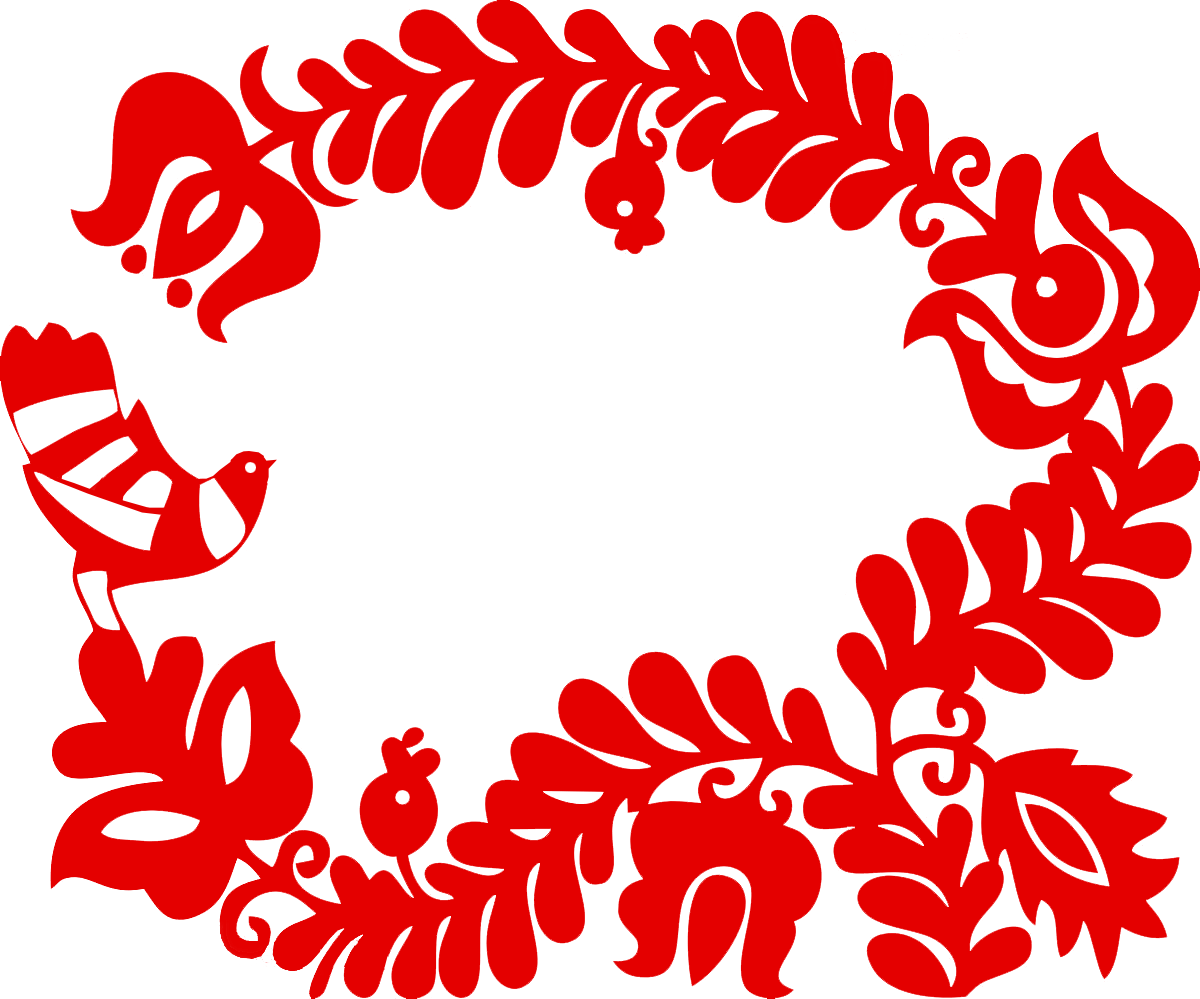 A magyar népmese napja
	szeptember 30.
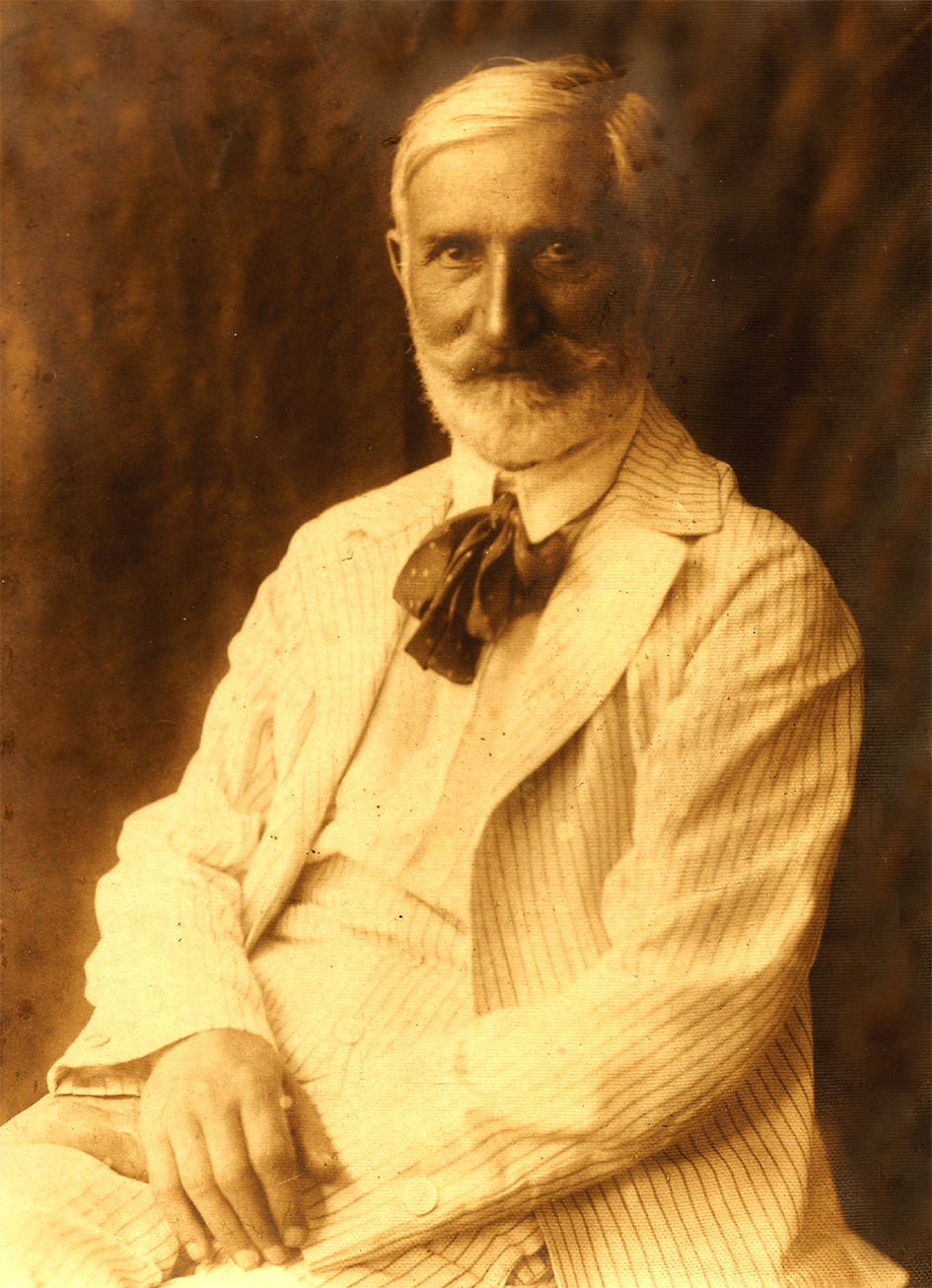 Benedek Elek:

1859. szeptember 30. - 1929. augusztus 17.

Újságíró és meseíró volt.

Művei: 	- Csudalámpa
		- Ezüst Mesekönyv
		- Arany Mesekönyv
Az ő születésnapján ünnepeljük a magyar népmese napját.
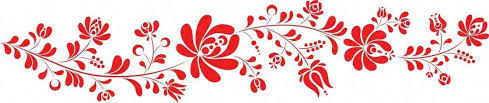 A népmese csodálatos elemekkel átszőtt, 
kitalált történet.
Az emberek álmait, a jobb élet, az igazság 
és a szabadság utáni vágyát tükrözi.
Bennük mindig az igazság diadalmaskodik.
A jó győz, a rossz elnyeri méltó büntetését.
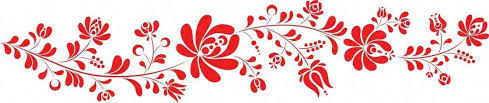 Az őszi, téli munkák során a falubéli 
férfiak és nők összejöttek a fonóban 
és kukoricamorzsolás vagy tollfosztás közben
mesékkel, dalokkal szórakoztatták egymást. 
Így születtek a népköltészet kincsei: a népmesék, 
népdalok.
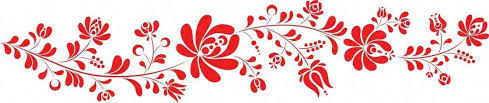 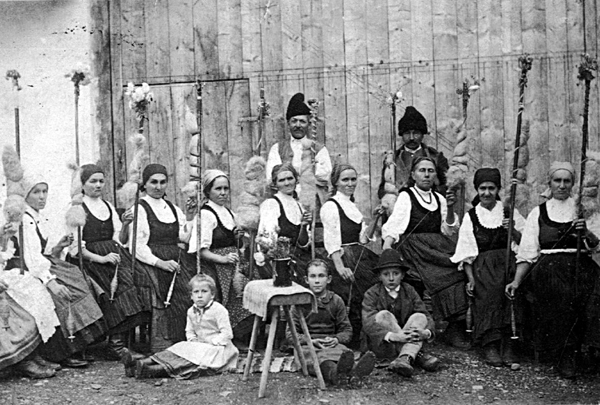 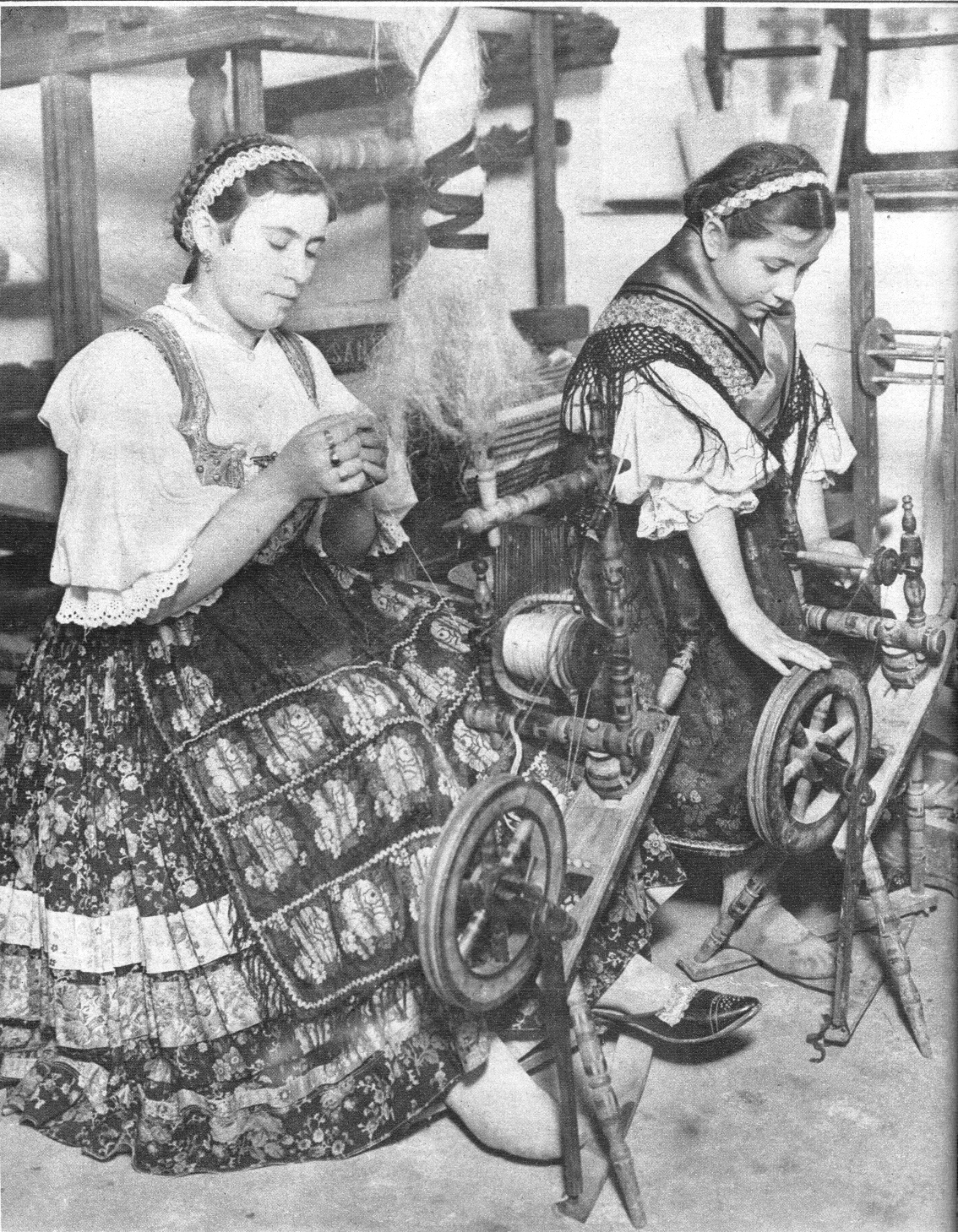 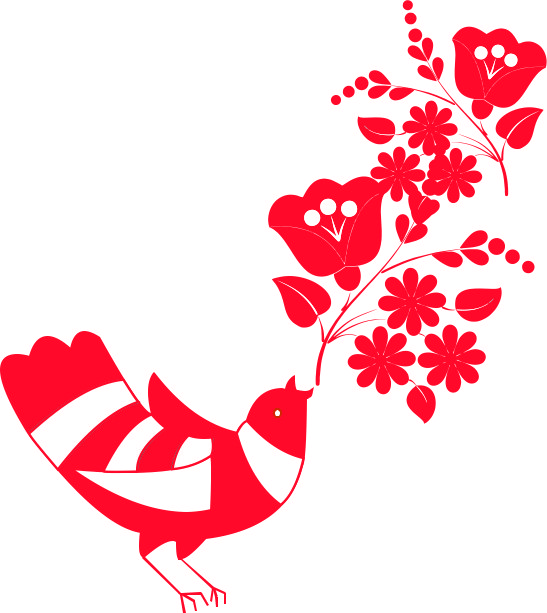 Mese mondatok:

Egyszer volt, hol nem volt...

Aki nem hiszi, járjon utána!
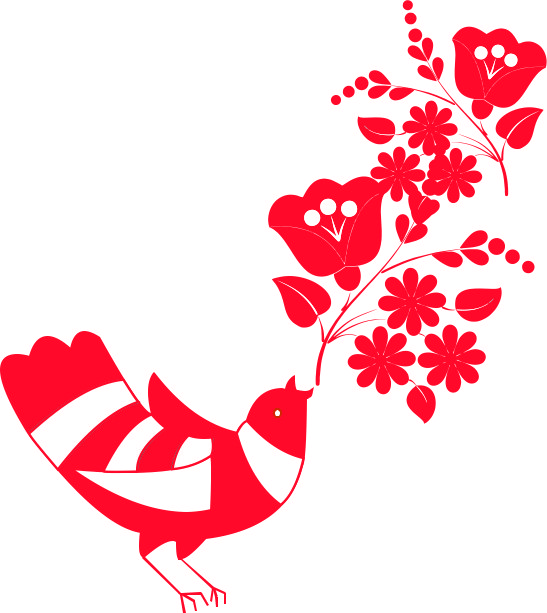 Mese szereplők:
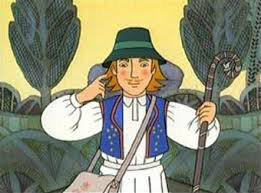 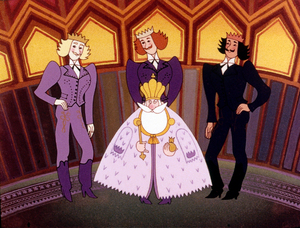 szegény legény
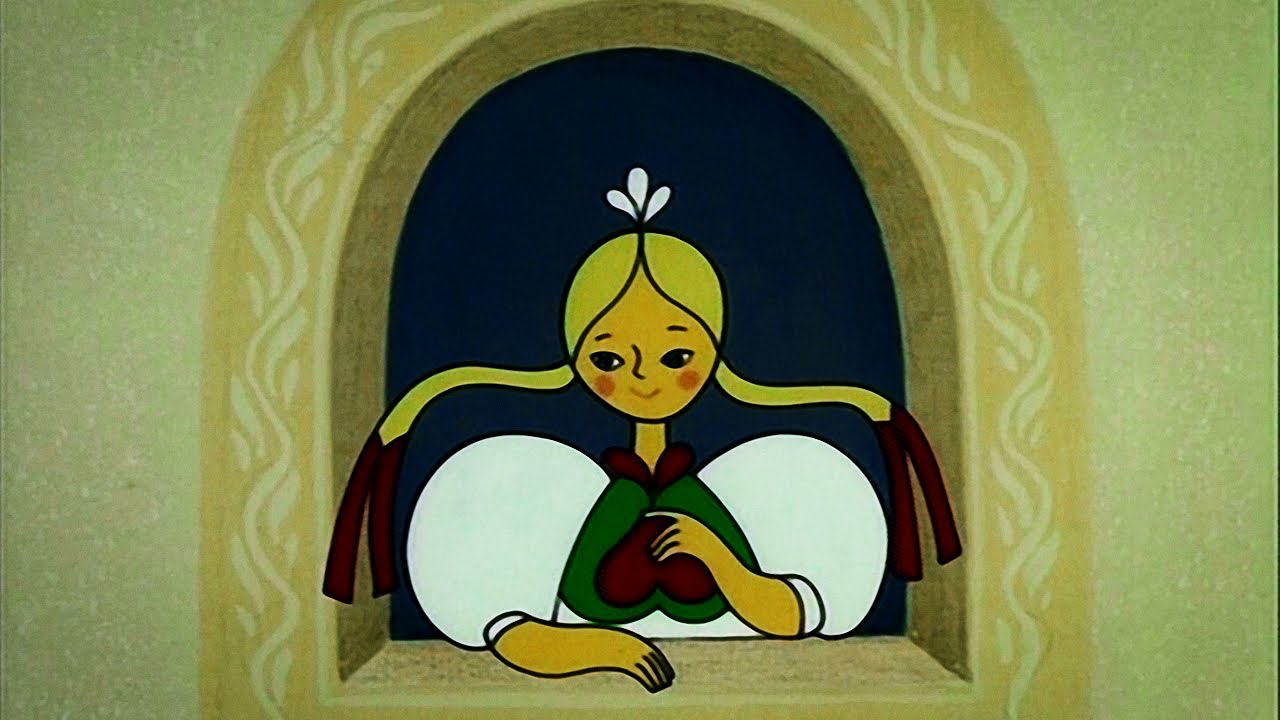 király, királyfi
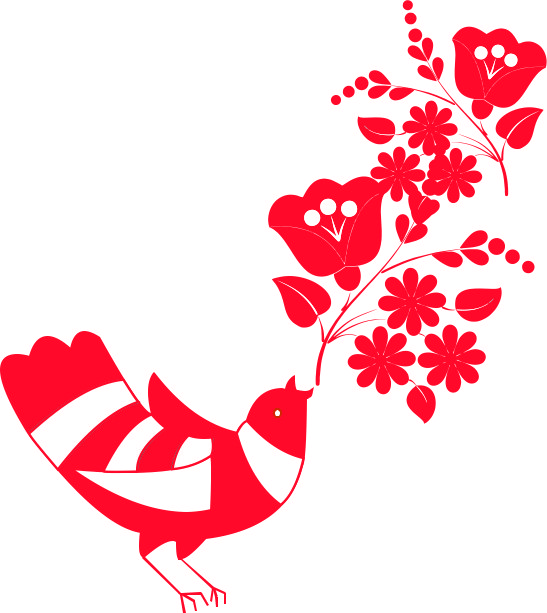 királylány
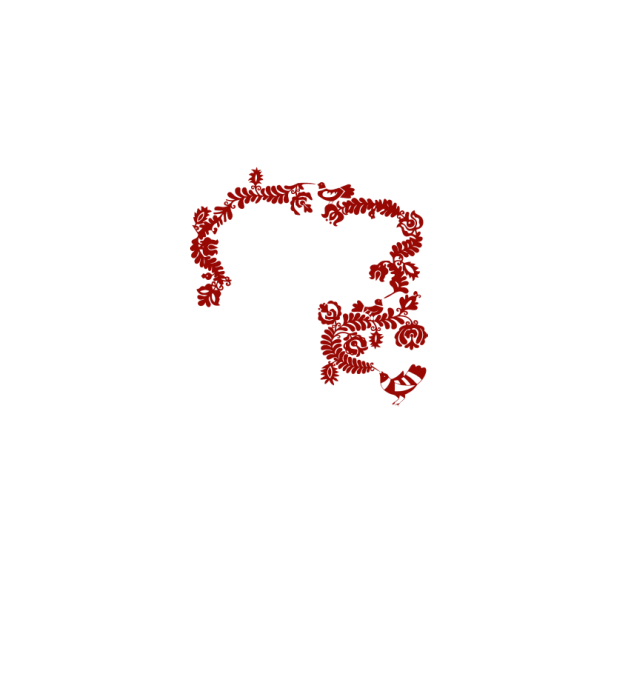 A só
https://www.youtube.com/watch?v=2N4BvZJjk2Q
A kis gömböc
https://www.youtube.com/watch?v=sSnAbMhMeHs
A csillagszemű juhász
https://www.youtube.com/watch?v=7fNAKoIXHHw
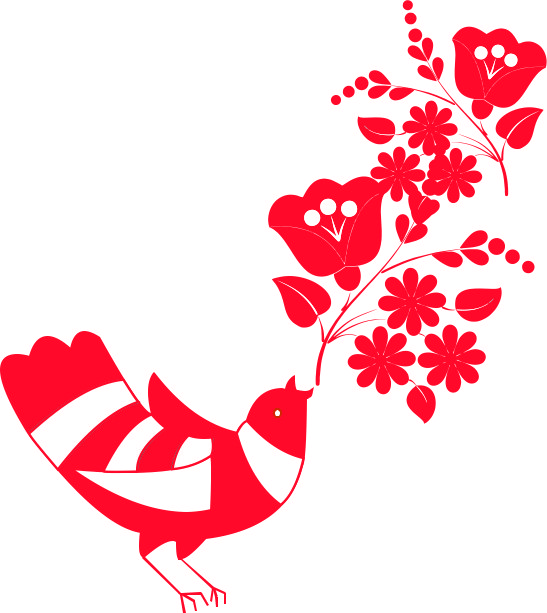 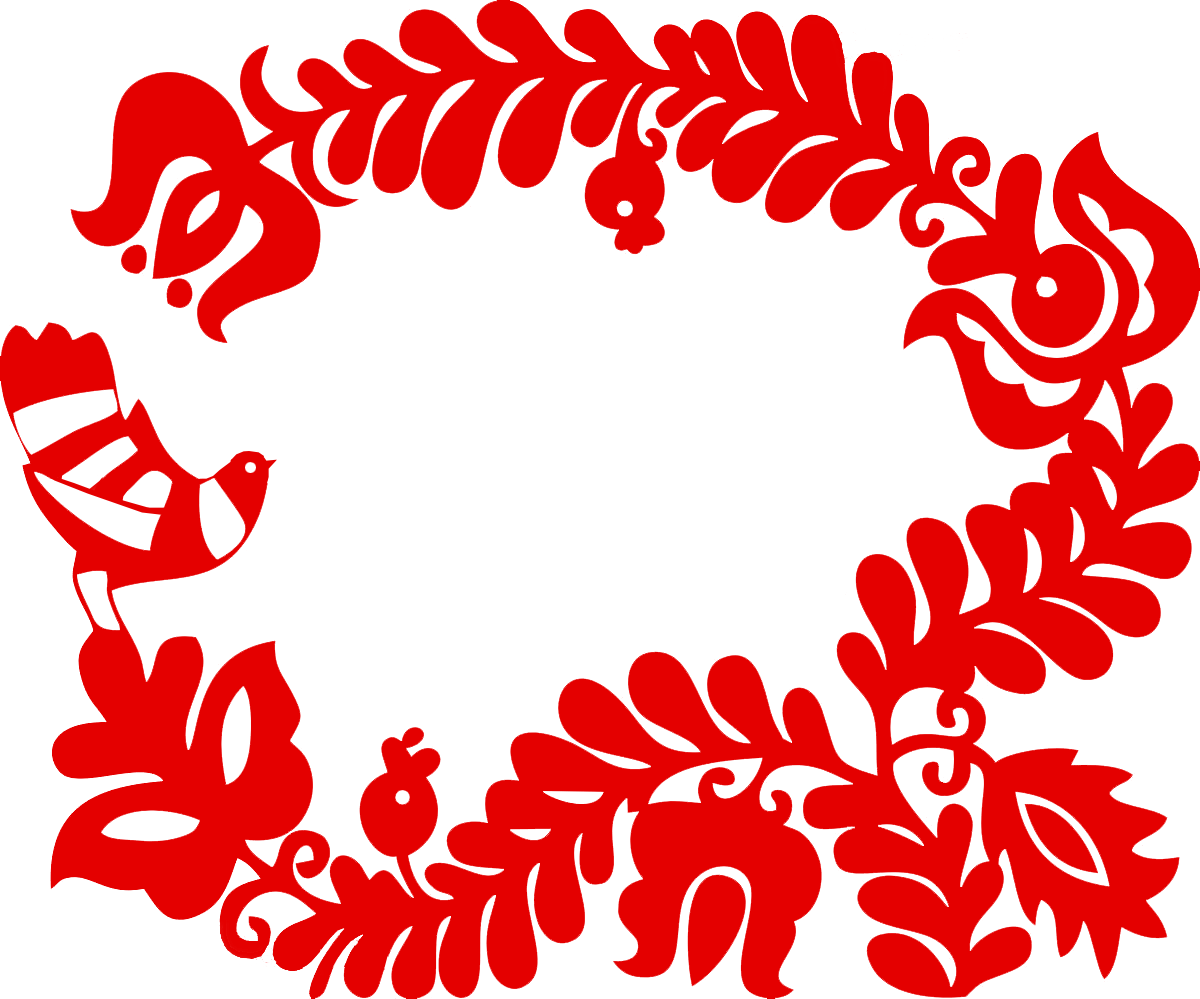 Itt a vége, fuss el véle!